CSE 311: Foundations of Computing
Fall 2014
Lecture 26: Pattern matching, Halting problem
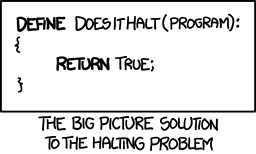 highlights
DFAs ≡ Regular Expressions
No need to know details of NFAs→RegExpressions

Method for proving no DFAs for languages
e.g. 	{0n1n : n ≥ 0},
		{Binary palindromes}
pattern matching
Given 
a string, s, of n characters
a pattern, p, of m characters
usually m<<n
Find
all occurrences of the pattern p in the string s

Obvious algorithm: 
try to see if p matches at each of the positions in s
stop at a failed match and try the next position
string s = x y x x y x y x y y x y x y x y y x y x y x x
pattern p = x y x y y x y x y x x
string s = x y x x y x y x y y x y x y x y y x y x y x x
x y x y y x y x y x x
string s = x y x x y x y x y y x y x y x y y x y x y x x
x y x y
x y x y y x y x y x x
string s = x y x x y x y x y y x y x y x y y x y x y x x
x y x y
x
x y x y y x y x y x x
string s = x y x x y x y x y y x y x y x y y x y x y x x
x y x y
x
x y
x y x y y x y x y x x
string s = x y x x y x y x y y x y x y x y y x y x y x x
x y x y
x
x y
x y x y y
x y x y y x y x y x x
string s = x y x x y x y x y y x y x y x y y x y x y x x
x y x y
x
x y
x y x y y
x
x y x y y x y x y x x
string s = x y x x y x y x y y x y x y x y y x y x y x x
x y x y
x
x y
x y x y y
x
x y x y y x y x y x x
x y x y y x y x y x x
string s = x y x x y x y x y y x y x y x y y x y x y x x
x y x y
x
x y
x y x y y
x
x y x y y x y x y x x
x
x y x y y x y x y x x
string s = x y x x y x y x y y x y x y x y y x y x y x x
x y x y
x
x y
x y x y y
x
x y x y y x y x y x x
x
x y x
x y x y y x y x y x x
string s = x y x x y x y x y y x y x y x y y x y x y x x
x y x y
x
x y
x y x y y
x
x y x y y x y x y x x
x
x y x
x
x y x y y x y x y x x
string s = x y x x y x y x y y x y x y x y y x y x y x x
x y x y
x
x y
x y x y y
x
x y x y y x y x y x x
x
x y x
x
x
x y x y y x y x y x x
string s = x y x x y x y x y y x y x y x y y x y x y x x
x y x y
x
x y
x y x y y
x
x y x y y x y x y x x
x
x y x
x
x
x y x y y
x y x y y x y x y x x
string s = x y x x y x y x y y x y x y x y y x y x y x x
x y x y
x
x y
x y x y y
x
x y x y y x y x y x x
x
Worst-case time 
O(mn)
x y x
x
x
x y x y y
x
x y x y y x y x y x x
string s = x y x x y x y x y y x y x y x y y x y x y x x
x y x y
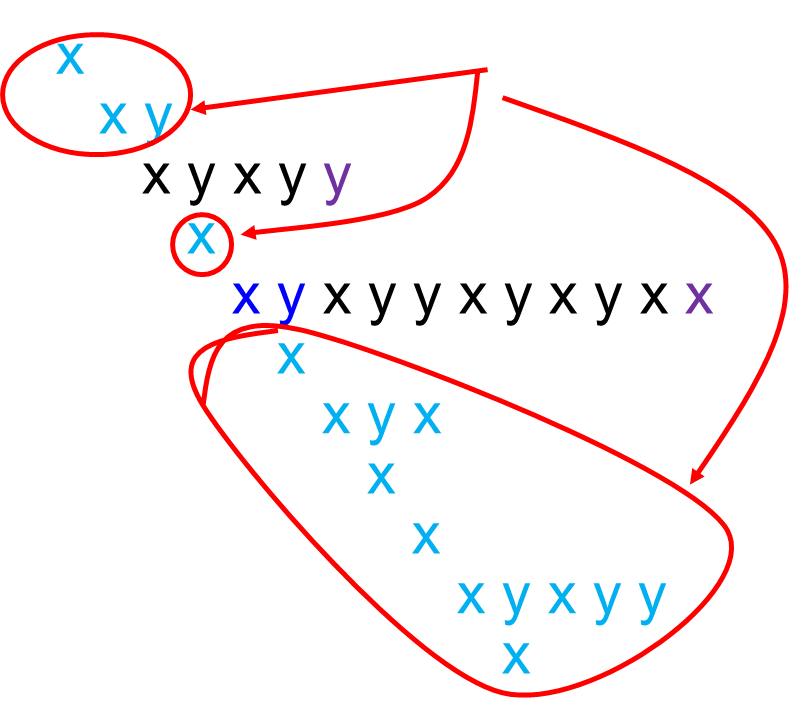 Lots of wasted work
x y x y y x y x y x x
better pattern matching via finite automata
Build a DFA for the pattern (preprocessing)  of size O(m)
Keep track of the ‘longest match currently active’
The DFA will have only m+1 states  

Run the DFA on the string  n steps

Obvious construction method for DFA will be O(m2) but can be done in O(m) time.
Total O(m+n) time
building a DFA for the pattern
pattern p=x y x y y x y x y x x
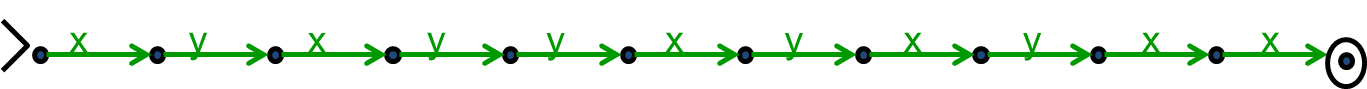 preprocessing the pattern
pattern p=x y x y y x y x y x x
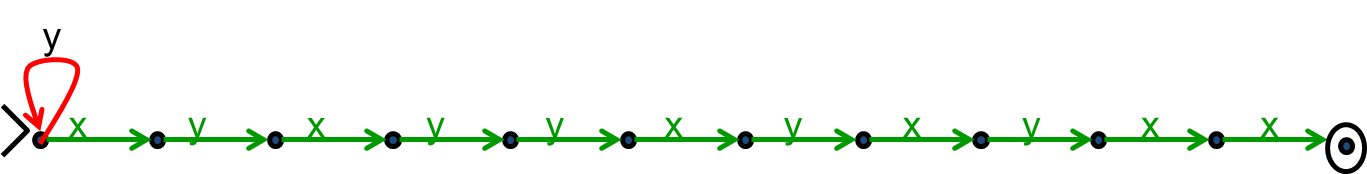 preprocessing the pattern
pattern p=x y x y y x y x y x x
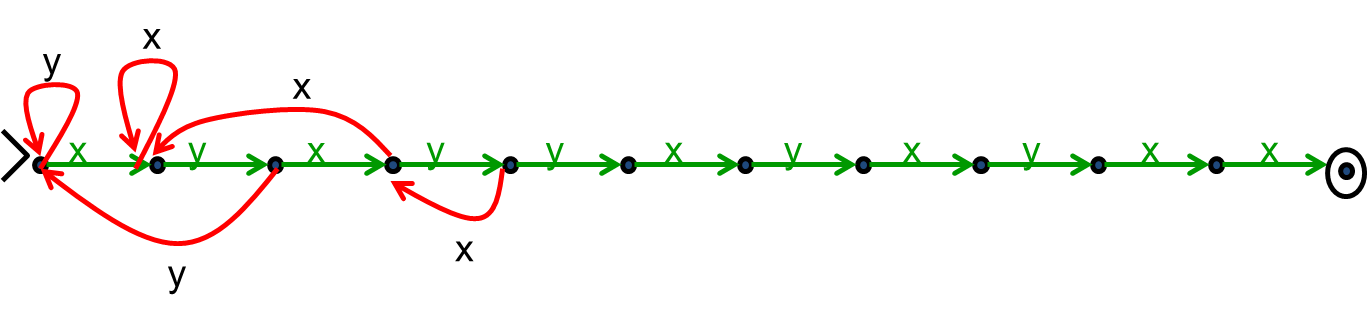 preprocessing the pattern
pattern p=x y x y y x y x y x x
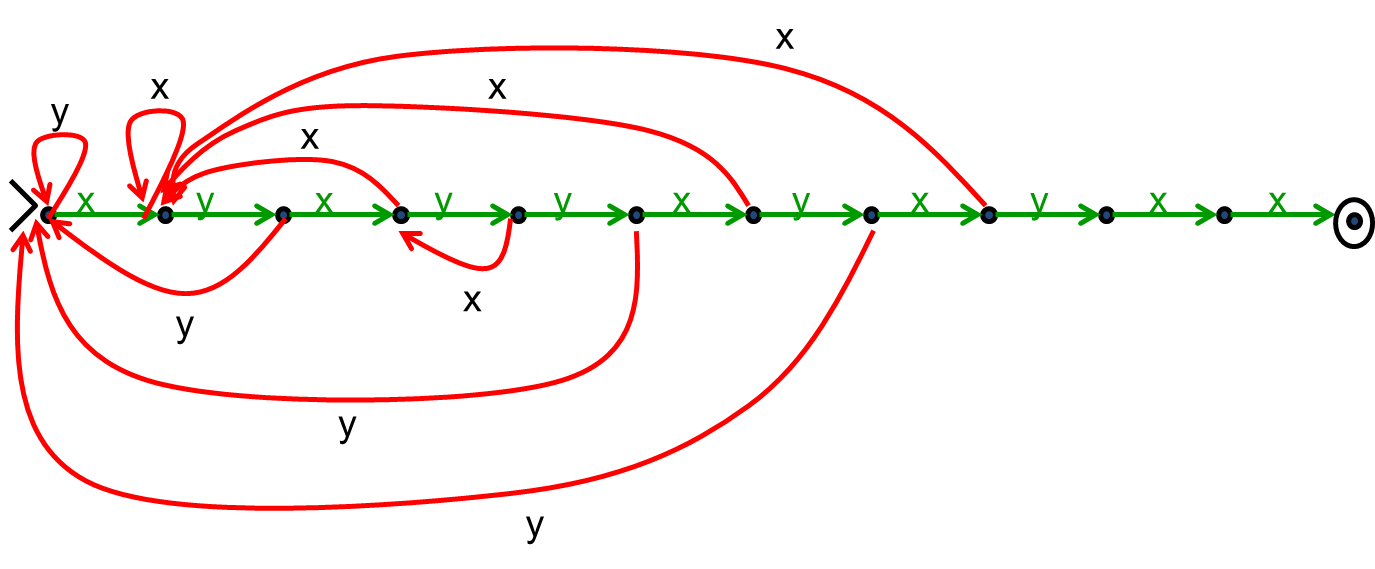 preprocessing the pattern
pattern p=x y x y y x y x y x x
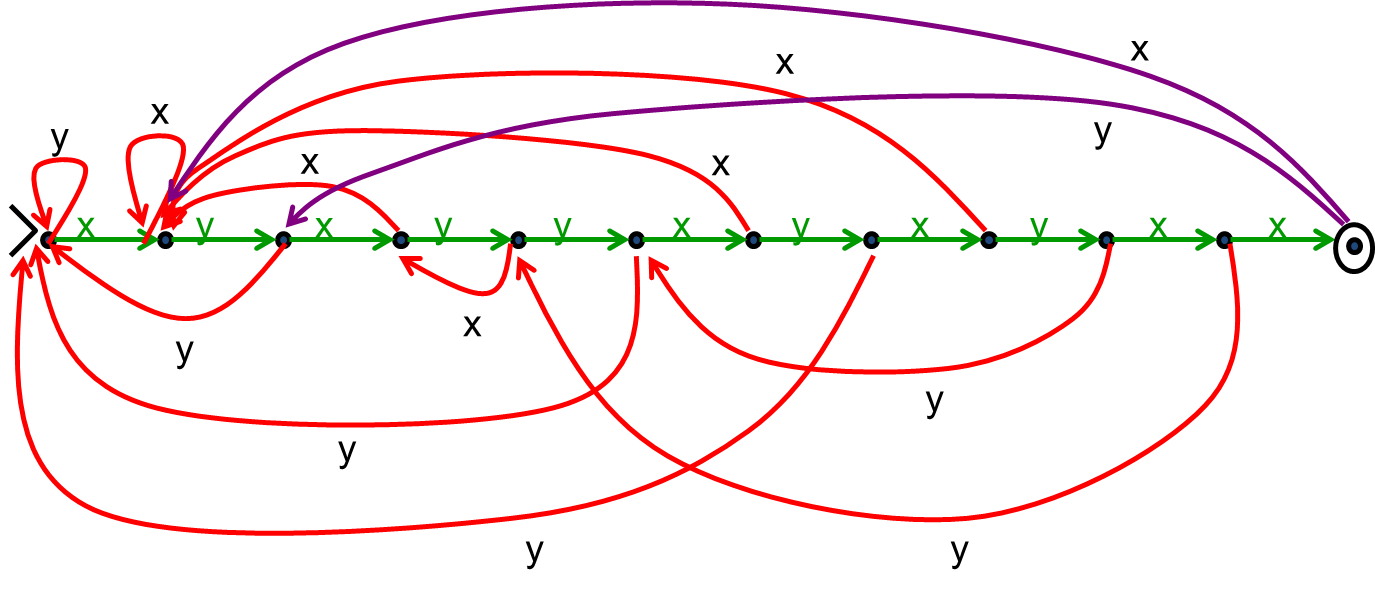 generalizing
Can search for arbitrary combinations of patterns
Not just a single pattern
Build NFA for pattern then convert to DFA ‘on the fly’.
Compare DFA constructed above with subset construction for the obvious NFA.
Languages and Machines!
All
Are there things Java can’t do?
Java
Context-Free
Binary Palindromes
Regular
DFA
NFA
Regex
0*
Finite
{001, 10, 12}
An Assignment Too Simple for 142.
Students should write a Java program that…
Prints “Hello” to the console
Eventually exits

GradeIt, PracticeIt, etc. need to grade the students.  

How do we write that grading program?
Follow Up Question
What does this program do?

_(__,___,____){___/__<=1?_(__,___+1,___ _):!(___%__)?_(__,___+1,0):___%__==___ / __&&!____?(printf("%d\t",___/__),_(__,_ __+1,0)):___%__>1&&___%__<___/__?_( __,1+ ___,____+!(___/__%(___%__))):___<__*__ ?_(__,___+1,____):0;}main(){_(100,0,0);}
Follow Up Question
public static void collatz(n) {
	if (n == 1) {
		return 1;
	}
	if (n % 2 == 0) {
		return collatz(n/2)
	}
	else {
		return collatz(3n + 1)			
	}
}
What does this program do?
	…on n=5?
	…on n=10000000000000000001?
Sneak Peak
It turns out the simple autograder is impossible to write…

And we’ll prove it!
Some Notation and Starting Ideas
We’re going to be talking about Java code a lot. 

CODE(P) will mean “the code of the program P”

So, consider the following function:
	public String P(String x) {
		return new String(Arrays.sort(x.toCharArray());
	}

What is P(CODE(P))?
  “((()))..;AACPSSaaabceeggghiiiilnnnnnooprrrrrrrrrrrsssttttttuuwxxyy{}”
The Halting Problem
Given:  - CODE(P) for any program P 
		    - input x
 Output:   true if P halts on input x
                  false if P does not halt on input x
The Halting Problem
Given:  - CODE(P) for any program P 
		    - input x
 Output:   true if P halts on input x
                  false if P does not halt on input x


It turns out that it isn’t possible to write a program that solves the Halting Problem.
Proof by contradiction
Suppose that H is a Java program that solves the Halting problem.   Then we can write this program:
   public static void D(x) {
		if (H(x,x) == true) {
			while (true);   /* don’t halt */
}
else {
	return;		   /*    halt    */
}
}

Does D(CODE(D)) halt?
public static void D(x) {
if (H(x,x) == true) {
	while (true); /* don’t halt */
}
else {
	return;		   /*    halt    */
}
}
Does D(CODE(D)) halt?
H solves the halting problem implies that                              	H(CODE(D),x) is true iff D(x) halts,  H(CODE(D),x) is false iff not
 
Suppose D(CODE(D)) halts.
	Then, we must be in the second case of the if.
	So, H(CODE(D), CODE(D)) is false 
	Which means D(CODE(D)) doesn’t halt

Suppose D(CODE(D)) doesn’t halt.
	Then, we must be in the first case of the if.
	So, H(CODE(D), CODE(D)) is true.
	Which means D(CODE(D)) halts.
public static void D(x) {
if (H(x,x) == true) {
	while (true); /* don’t halt */
}
else {
	return;		   /*    halt    */
}
}
Does D(CODE(D)) halt?
H solves the halting problem implies that                              	H(CODE(D),x) is true iff D(x) halts,  H(CODE(D),x) is false iff not
 
Suppose D(CODE(D)) halts.
	Then, we must be in the second case of the if.
	So, H(CODE(D), CODE(D)) is false 
	Which means D(CODE(D)) doesn’t halt

Suppose D(CODE(D)) doesn’t halt.
	Then, we must be in the first case of the if.
	So, H(CODE(D), CODE(D)) is true.
	Which means D(CODE(D)) halts.
public static void D(x) {
if (H(x,x) == true) {
	while (true); /* don’t halt */
}
else {
	return;		   /*    halt    */
}
}
Does D(CODE(D)) halt?
H solves the halting problem implies that                              	H(CODE(D),x) is true iff D(x) halts,  H(CODE(D),x) is false iff not
 
Suppose D(CODE(D)) halts.
	Then, we must be in the second case of the if.
	So, H(CODE(D), CODE(D)) is false 
	Which means D(CODE(D)) doesn’t halt

Suppose D(CODE(D)) doesn’t halt.
	Then, we must be in the first case of the if.
	So, H(CODE(D), CODE(D)) is true.
	Which means D(CODE(D)) halts.
public static void D(x) {
if (H(x,x) == true) {
	while (true); /* don’t halt */
}
else {
	return;		   /*    halt    */
}
}
Does D(CODE(D)) halt?
H solves the halting problem implies that                              	H(CODE(D),x) is true iff D(x) halts,  H(CODE(D),x) is false iff not
 
Suppose D(CODE(D)) halts.
	Then, we must be in the second case of the if.
	So, H(CODE(D), CODE(D)) is false 
	Which means D(CODE(D)) doesn’t halt

Suppose D(CODE(D)) doesn’t halt.
	Then, we must be in the first case of the if.
	So, H(CODE(D), CODE(D)) is true.
	Which means D(CODE(D)) halts.
Contradiction!
That’s it!
We proved that there is no computer program that can solve the Halting Problem.
There was nothing special about Java

This tells us that there is no compiler that can check our programs and guarantee to find any infinite loops they might have.
What’s next?
We showed:  If some “hypothetical” subroutine H existed that solved the Halting Problem then it would let us build a program D that cannot possibly exist 
We will use the same idea to show that programs solving other problems are impossible, but we now will be able to use that H cannot exist

A key piece of the proof was considering what a program does when given its own code as input
This was inspired by a method to compare the sizes of infinite sets call diagonalization that we will study next class